Реализация проекта 
по гражданско – патриотическому воспитанию «Мы едины»
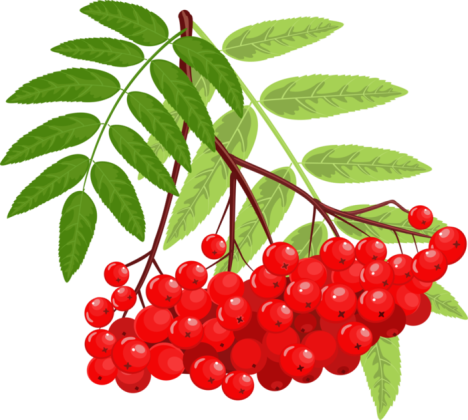 Муниципальное бюджетное дошкольное образовательное учреждениеЦентр развития ребёнка – детский сад №2 «Рябинушка»432071, г. Ульяновск, ул. Лесная, 15, тел. (8422)58-79-01
Цель фестиваля в соответствии с ФГОС ДО - приобщение детей к социокультурным нормам, традициям семьи, общества и государства.
Задачи: 
1. Закрепить представление о многонациональности нашей Родины. Формировать элементарные знания об особенностях национальностей Поволжья (русских, татар, мордвы, чувашей, азербайджан,  украинцев) посредством ознакомления с народными песнями, танцами, народными подвижными играми.
2. Воспитывать  чувство толерантности к представителям других национальностей; чувство гордости за свой народ и его культуру.
3. Приобщать родителей, дедушек и бабушек к формированию у своих детей интереса к своей национальной культуре, к культуре народов ближайшего национального окружения; желание принимать участие в совместных праздниках.
4. Вызывать эмоциональный отклик на происходящее.
Поволжский край, моя земляРодимые просторы!У нас и реки и поляХолмы, леса и горыНароды, как одна семьяХотя язык их разныйНо дружбой мы своей сильныИ мы живём прекрасно Сегодня мы всех приглашаем на наш праздник – Фестиваль народов Поволжья  «Мы едины».Ведущая фестиваля – Неяскина Анастасия Леонидовна – воспитатель группы №2 «Грибочки»
Уважаемые участники и гости наступает торжественный момент.Фестиваль народов Поволжья «Мы едины» - открыт!Заведующая МБДОУ ЦРР детского сада №2 «Рябинушка» Баширова Лилия Ришатовна.
Я –  ВолгаВеличава, стройна, широка.Сплотила народы ПоволжьяДружбой братской семьёй на века.Не страшны нам злые силыМы живём семьёй единой.А единство, дружба, братство –Наше главное богатство!Роль Волги исполняет Маминева Надежда Николаевна – воспитатель группы №4 «Смешарики»
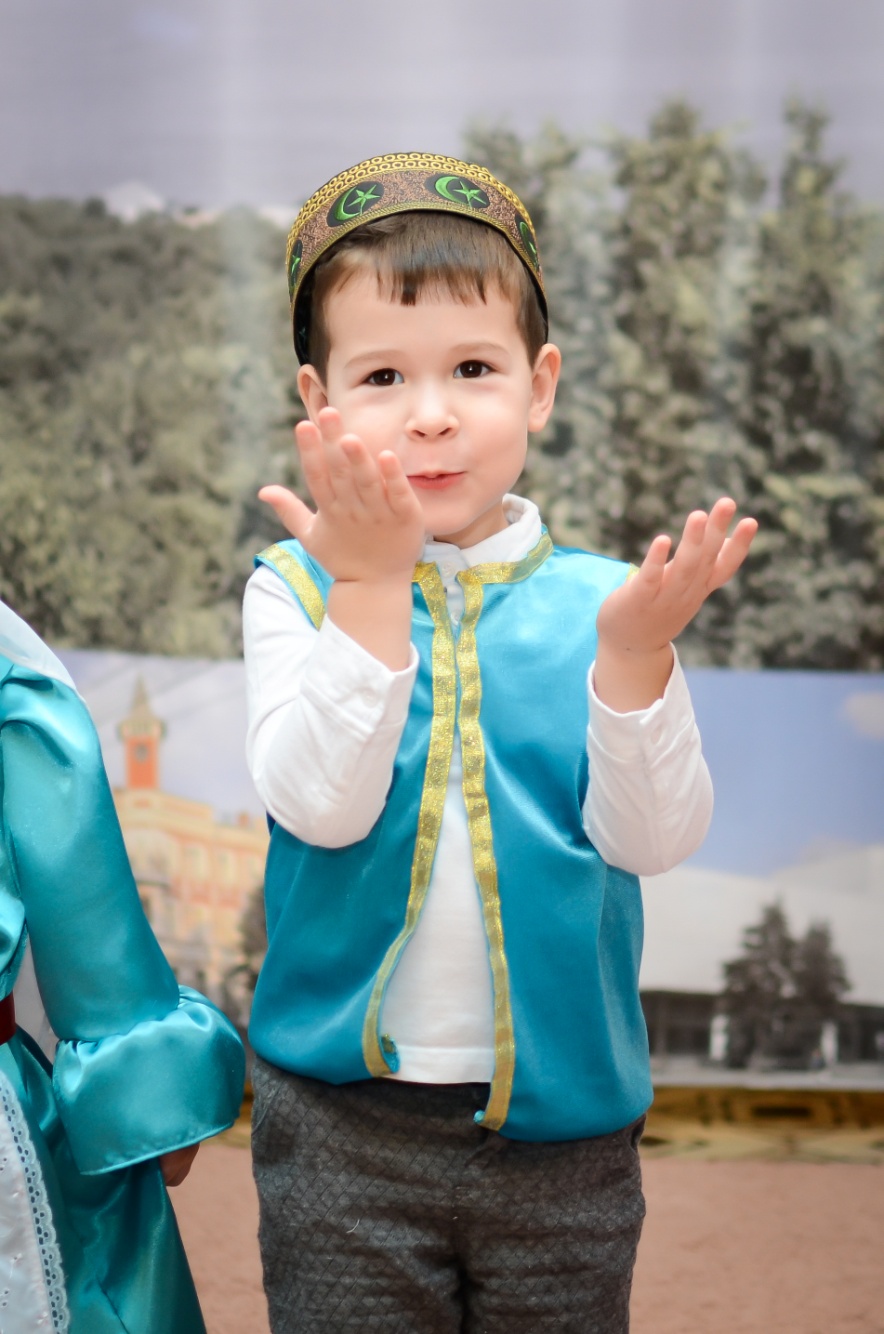 Татарская земля родная,
Традиций нам не счесть твоих.
Другого мы не знаем края
Где б также почитали их.
Звучит курай, лаская сердце
Красивых, любящих людей.
Мы можем только здесь согреться,
В объятьях родины своей.
Татарстан, трудись и пой
В работе, в песне я с тобой
Чтоб сады твои цвели
Чтоб била нефть из-под земли!
Воспитатель Кяшапова Нейля Усмановна и  дети 3 группы «Солнышко»  с татарской песней «Курсэт эле»
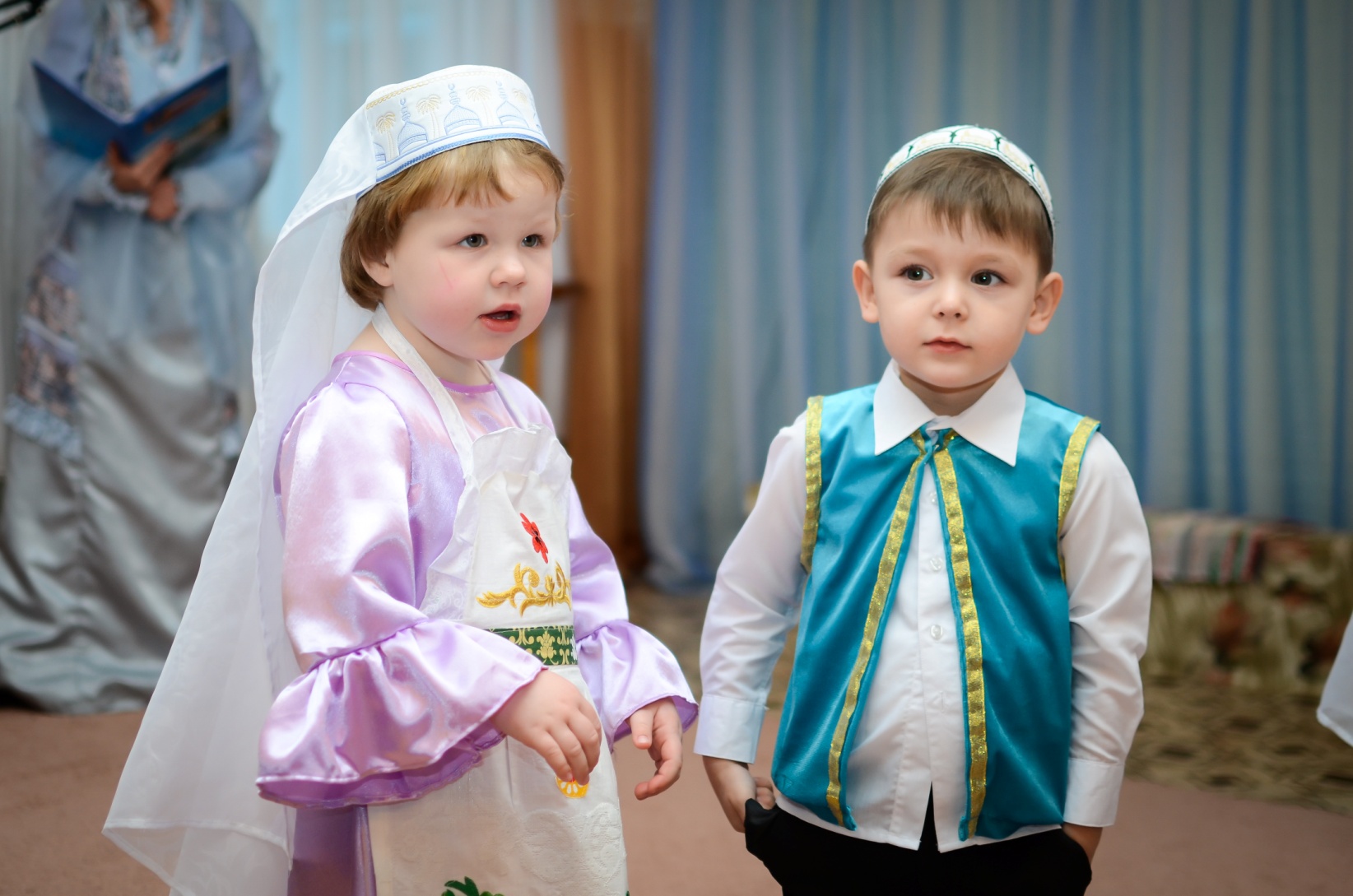 Воспитатель Камалетдинова Алиса Рустамовна и дети 5 группы «Ягодки» с татарской песней «Ак куян»
Пошив татарских платьев – Наталья Мечеславна Никитина
Воспитатель Илюза Салихзяновна Тухфетуллова с татарской песней «Яфрак бэйрэме».
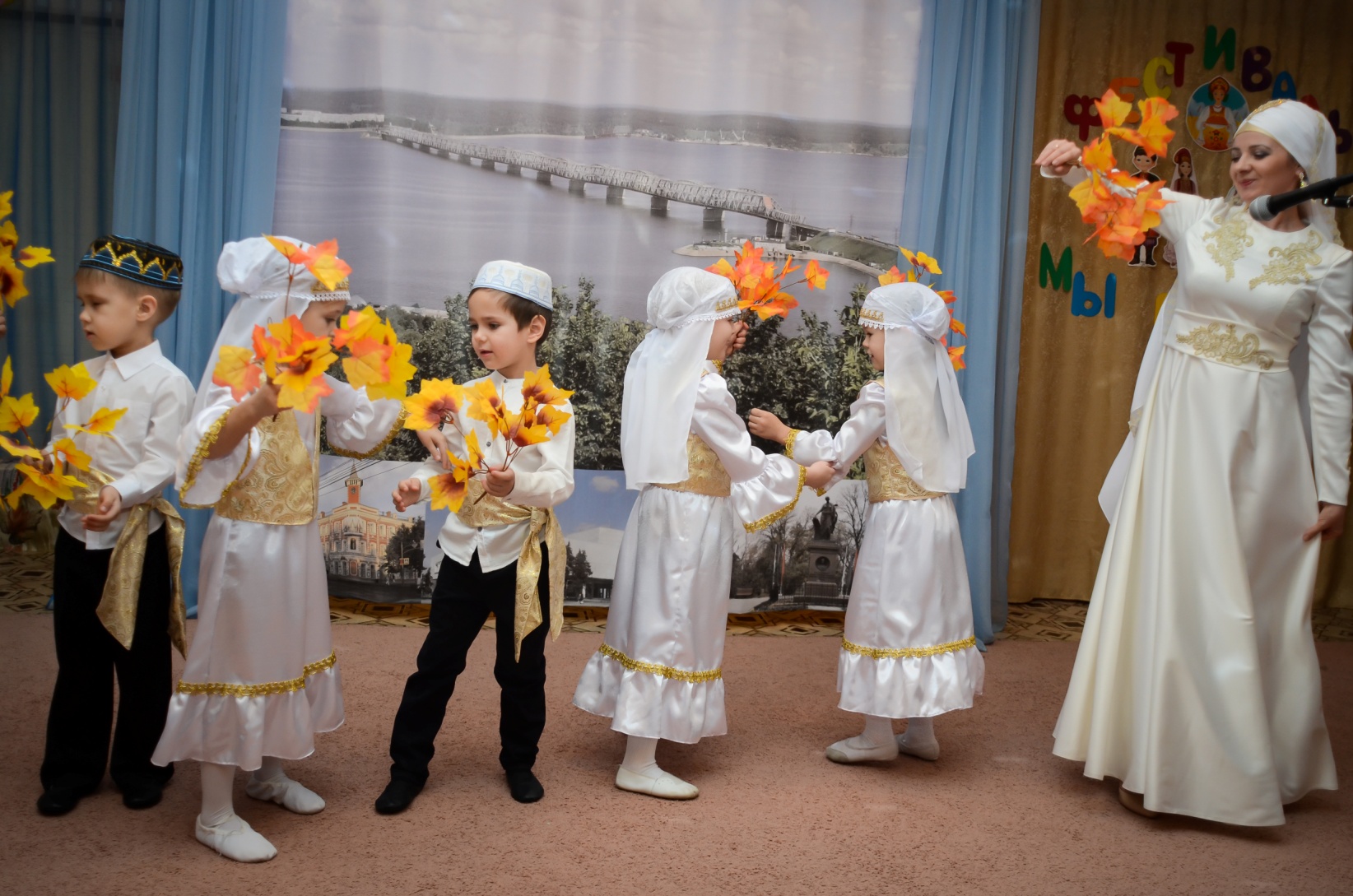 Татарская песня «Яз житэ» - исполняет Туктарова Мадина  воспитанница 7 группы.
Зажигательный  татарский танец – исполняют дети группы №7 «Почемучки».
Постановка татарского танца – Людмила Сергеевна Черепанова
Воспитатель Ксения Викторовна Абдрахменова.
Чувашская песня « Что лучше?» - исполняют дети  группы №7 «Почемучки»
Хвала тебе, Чувашия, мой дом!И имя, и язык твой — сердцу свято.Дубравами и хмелем, и трудом,И песнями, и вышивкой богата.Жива в узорах древних нити сила,Связавшая народы в их судьбе, —Ты будешь жить во мне, моя РоссияПока живет Чувашия в тебе.
Краше нет чувашской  вышивки от души узоры вышили,     Не игла вышивает, а руки девушки - красавицы,     Светлыми зорями, яркими узорами.     Край чувашский славится!     Куда иголка, туда и нитка.
Херсем ваййа – чувашская пословица.
Постановка чувашского танца  - Людмила Сергеевна Черепанова
Семья Рудковские – мама Екатерина и сын ТимофейСемья Михеевы – Ксения и Татьяна.
Звонкие, резные ложки расписные.Ложкари играть начнут, ноги сами в пляс пойдут.Пошив мордовских костюмов – Наталья Юрьевна Пронина Людмила Сергеевна Черепанова
Тебе желаю счастья,Мордовская земля,Любимая, родная,Республика моя.С великою РоссиейНавеки породнилась.Своим умом и силойОгромного добилась.Творишь, дерзаешь, строишьИ не стоишь на месте,Как многое ты можешьСо всей страною вместе. Народная мордовская песня «Луганяса келунясь»  - исполняет Раиса Михайловна Яхина. – воспитатель группы №1.
Азербайджан страна огнейСтрана распахнутых дверей.Твоих красавиц всяк искалКто хоть раз народ твой повидалСтремились все к твоей землеК необыкновенной чистоте.Где звон ручей ласкает слухОзёр твоих бездонных звук.Где с гор твоих поёт, мугамОт сердца молодой чабан.Жить будешь  вечно тыАзербайджанАзербайджан!
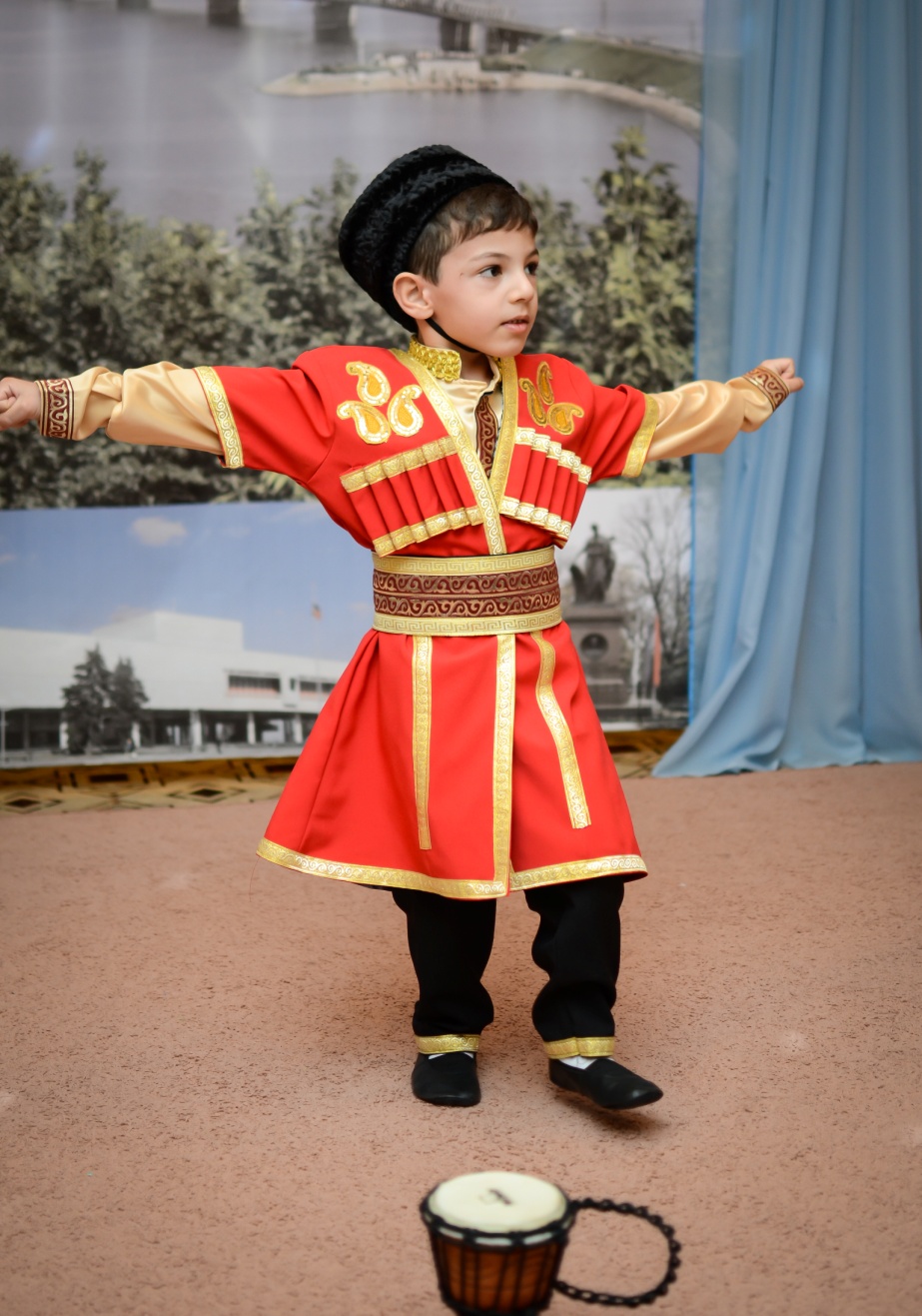 Встречайте Расул и Милана Исмагиловы  - группа №4 «Смешарики». Азербайджанский танец - Лезгинка
Я люблю тебя всем сердцемНе тая, все что подарила для меня.Сберегу тебя и сохранюУкраину, родину мою.Стану я частицей для тебяНе прошу, не лгу, уберегуОт беды, что мчится на тебя,Украина, родина моя.Для тебя я покорю моря,Океаны, реки… И заря Будет освещать мне путь всегдаУкраина, родина моя.
Украинский танец «Черевички» - исполняют ребята группы №4 «Смешарики.
Украинская народная песня «Ты ж меня пидманула» - исполняют родители 4 группы.
Россия, ты – великая держава,Твои просторы бесконечно велики.На все века себя ты увенчала славой.И нет другого у тебя пути.Озёрный плен твои леса венчает.Каскад хребтов в горах мечты таит.Речной поток от жажды исцеляет,А степь родная хлебушек родит.Кто Русью рождённый, в Россию влюблённый,Тот отдал ей сердце и душу свою.Пред ней, величавой, склоняюсь в поклоне,О ней, о России, я песню пою.Про белые рощи и ливни косые,Про желтые нивы и радость весны.Любите Россию, любите Россию!И будьте России навеки верны!
Колыбельная исполняют девочки группы №6 «Божья коровка».
Русская народная песня «Барыня» - исполняют Курушина Полина,  Михеева Таня, Чунина Саша.
Эй, ребята, выходитеПляску русскую начните.В этой пляске удалой,Пусть закружит шар земной.
Танец « Канарейка» родители группы №6
Постановка танца – Людмила Сергеевна Черепанова
Мы едины
Все народы различны. Как у каждой птицы - своя песня, так и у каждого народа есть свои традиции и обычаи, своя культура - народные песни, музыка и танцы. Перечислять можно долго. И все это национальное разнообразие в нашей Ульяновской области.
Не страшны нам злые силыМы живём семьёй единой.А единство, дружба, братство-Наше главное богатство.
На этом наш фестиваль завершается. Мы рады были всех видеть сегодня, благодарим всех гостей и ждем вас в гости еще раз. До новых встреч.
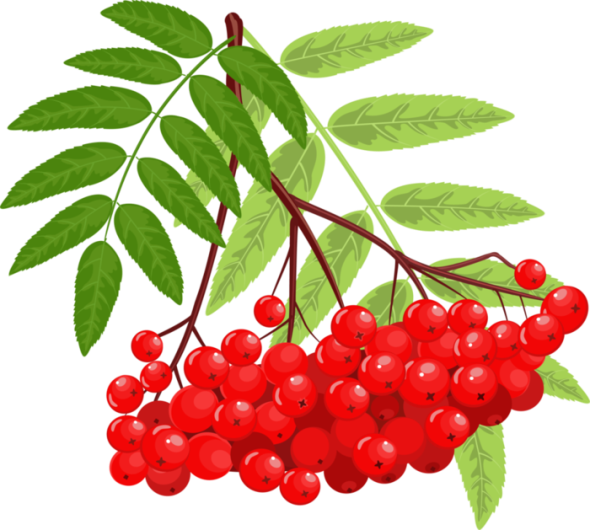 Спасибо за внимание!
Подготовила музыкальный руководитель Пузанова Светлана Николаевна